8 февраля – День российской науки
Дорогие коллеги!

В наш с вами главный праздник – День российской науки – хочется пожелать самым талантливым, целеустремленным и влюбленным в свое дело людям крепкого здоровья, творческого вдохновения, достойного финансирования всех проектов и всемирного признания ваших достижений! Пусть ветер любых перемен дует нам только в спину!
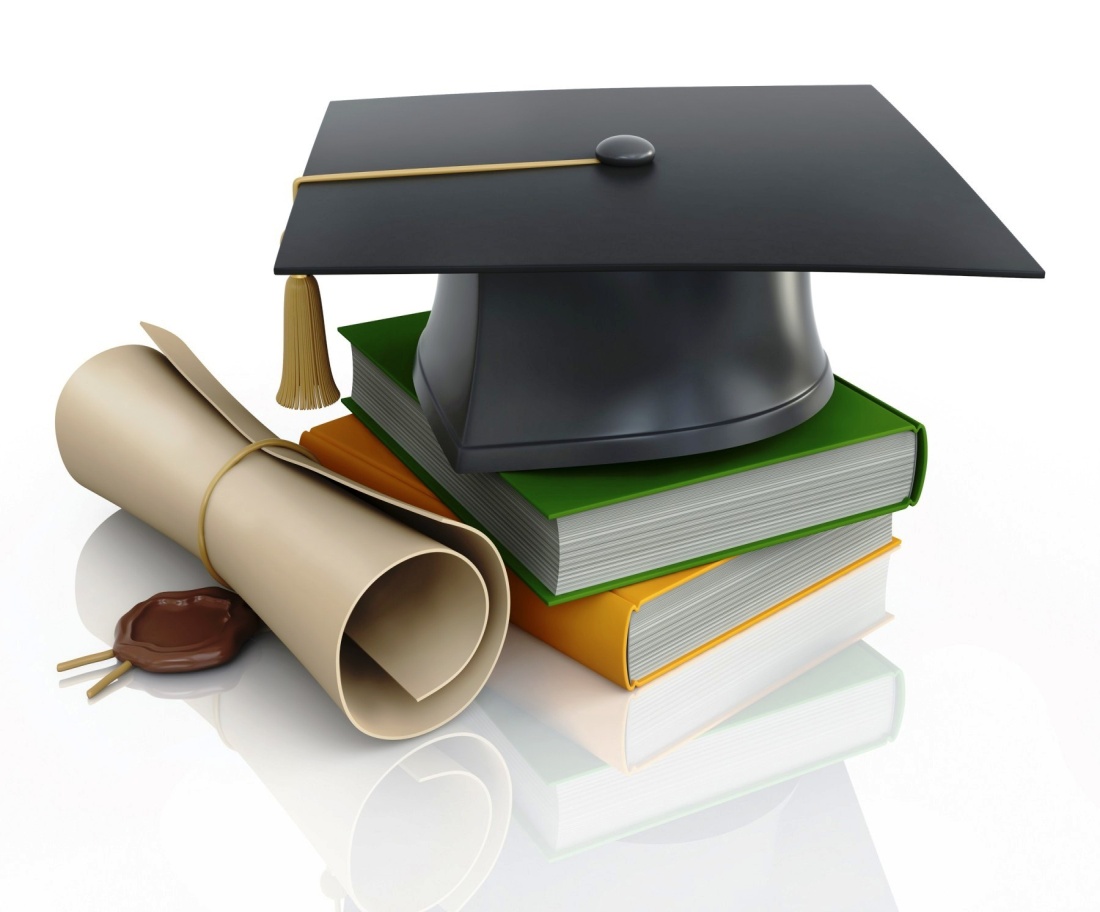 Коллектив ИИАЭ ДВО РАН